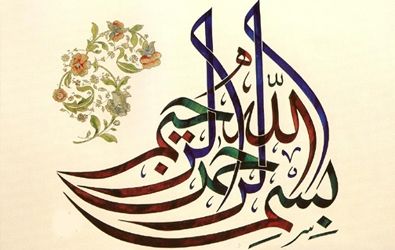 اللهم انفعنا بما علمتنا ، 
وعلّمنا ما ينفعنا ، وزدني علماً.
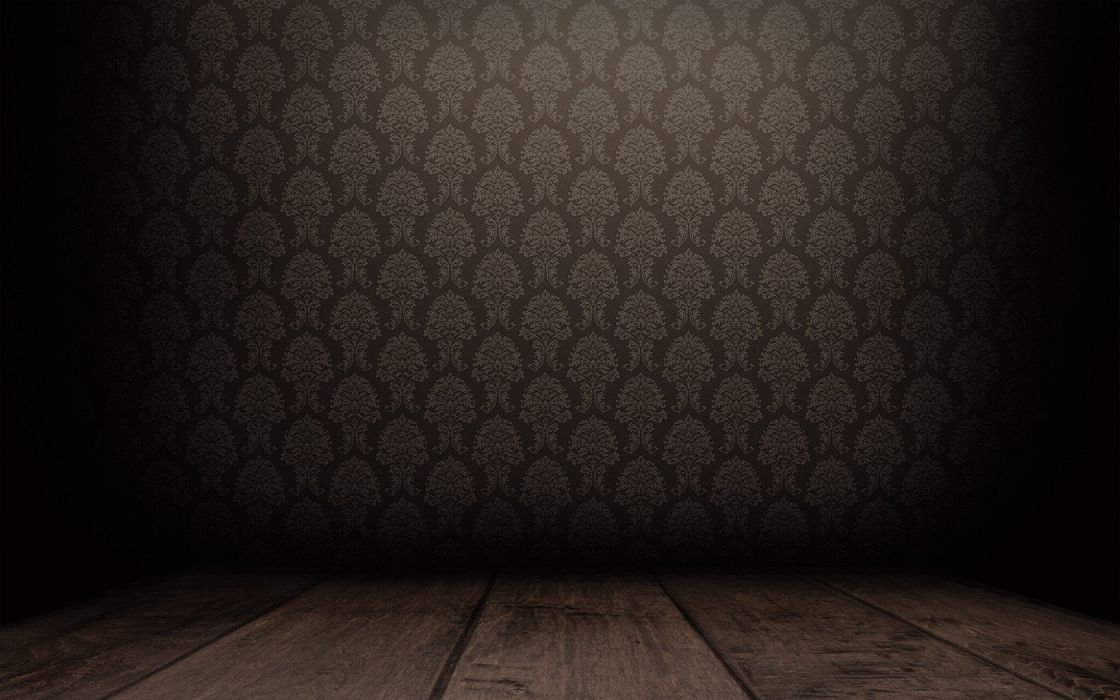 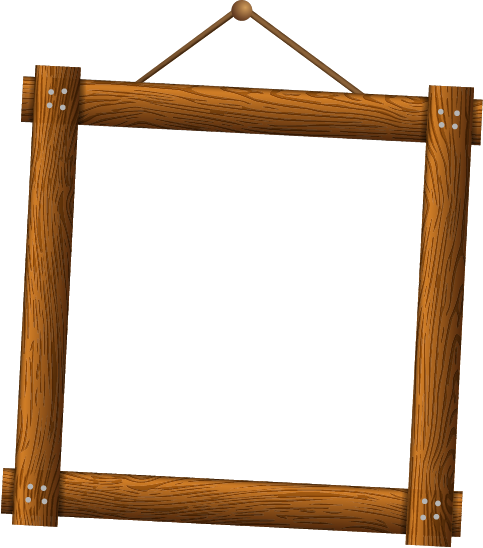 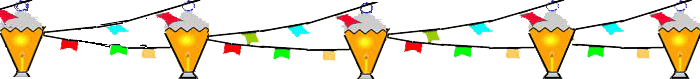 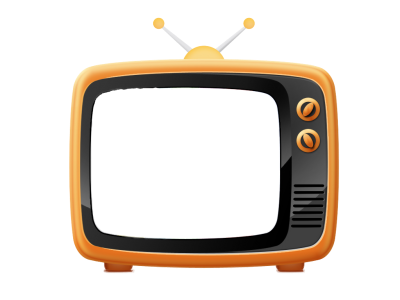 اليوم :
الأحد
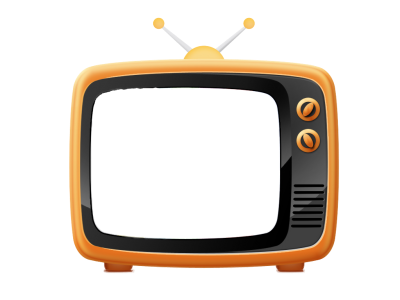 مبارك عليكم 
الشهر
مبارك عليكم 
الشهر
اليوم :
الأحد
الحصة – الصف - الشعبة :
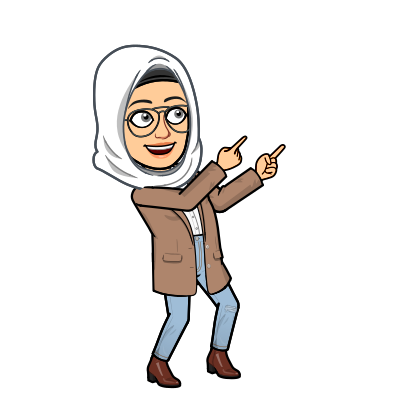 الأحد
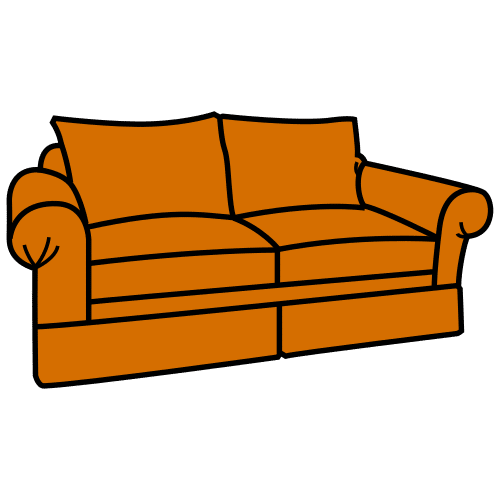 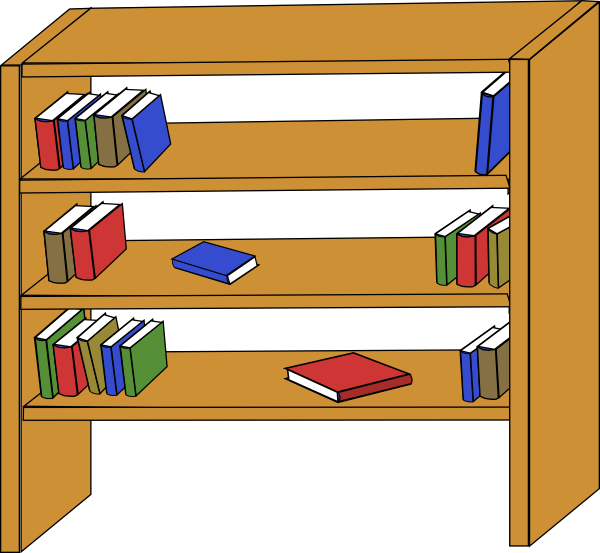 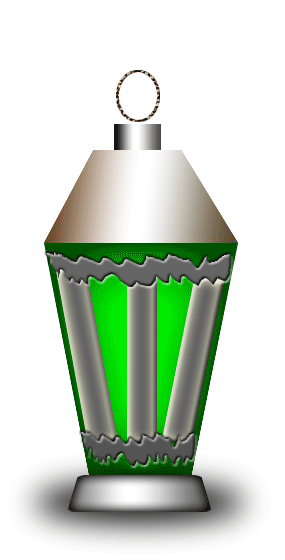 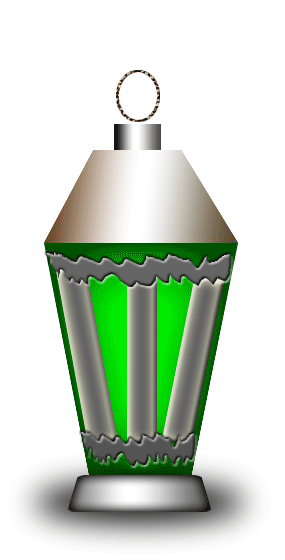 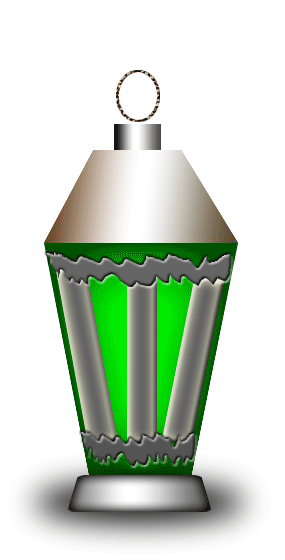 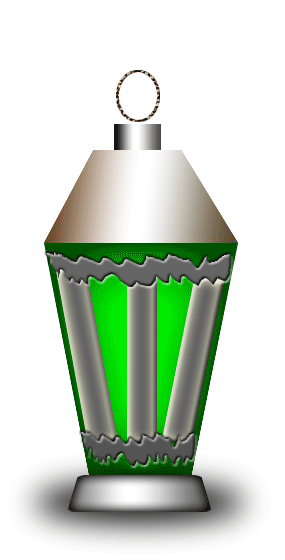 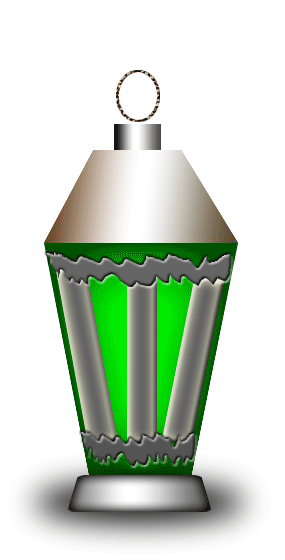 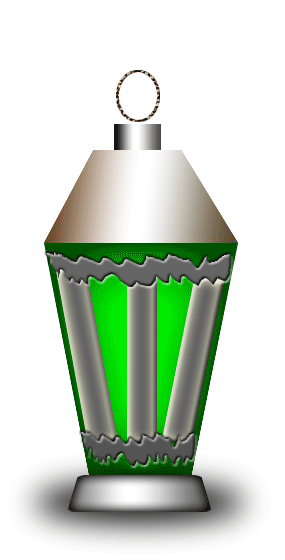 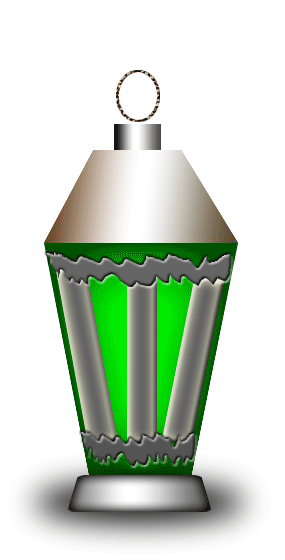 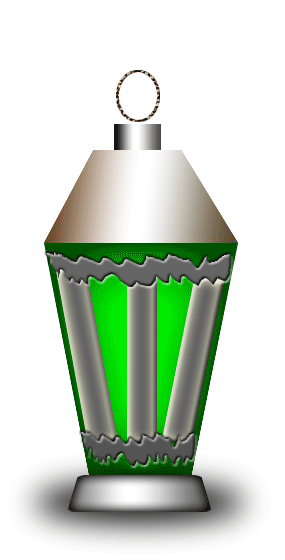 خط سير الدرس
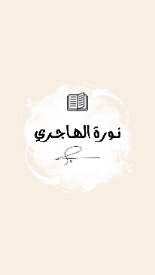 التهيئة 
الحافزة
المسابقات
شرح الدرس
قوانين 
الحصة
التقويم
الختامي
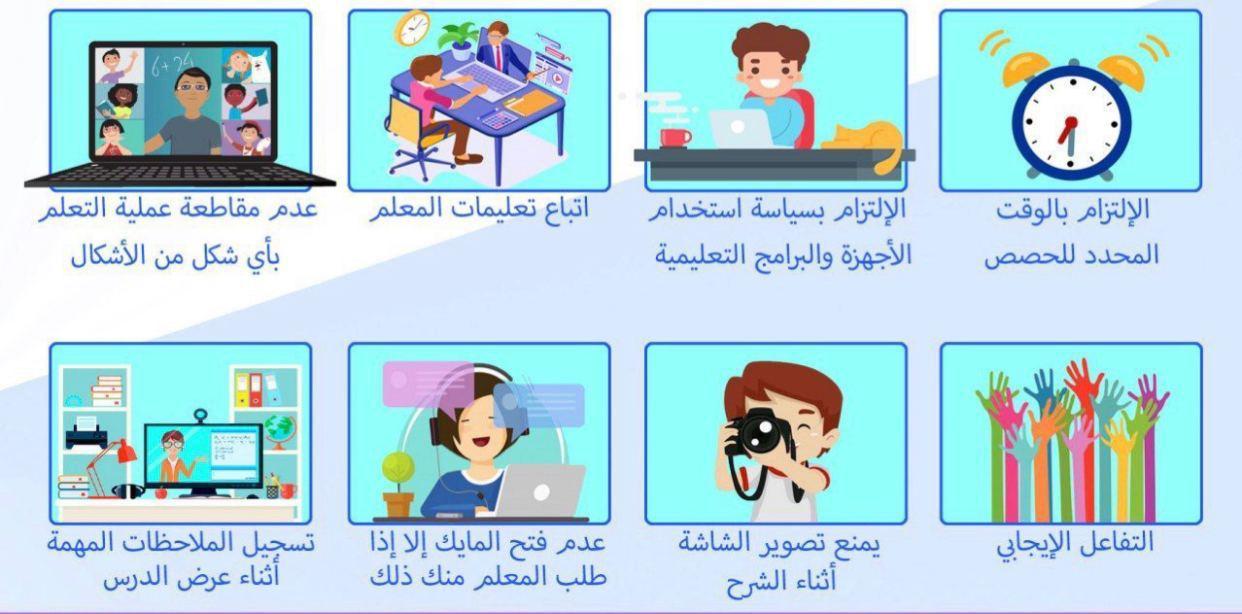 قوانين التعلم
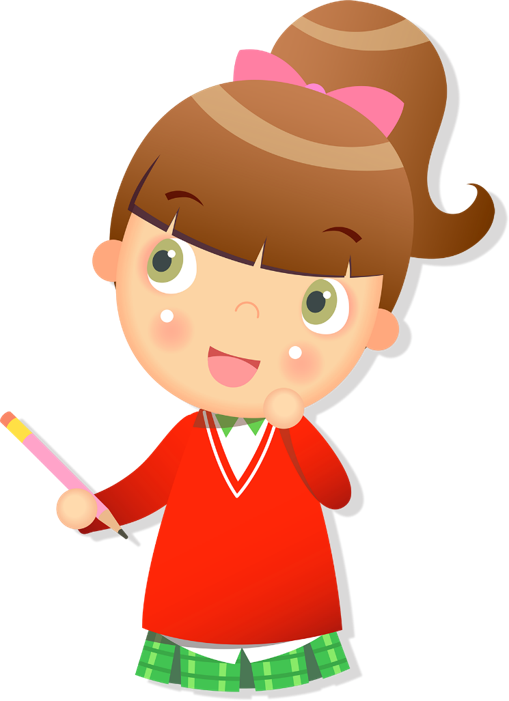 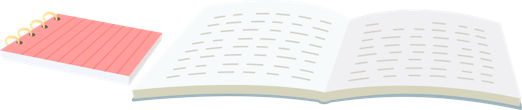 عنوان الدرس هو
https://www.jigsawplanet.com/?rc=play&pid=0933164a91d2
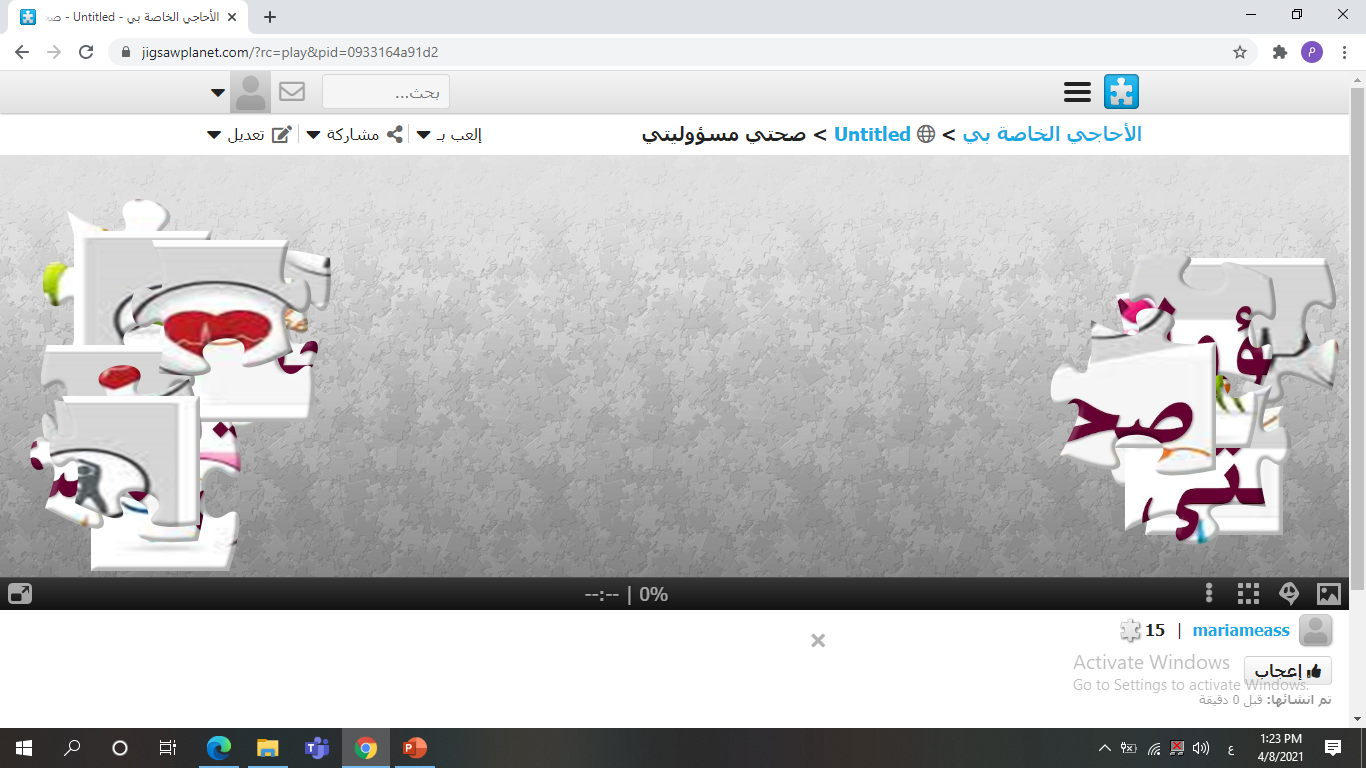 صحتي مسؤوليتي
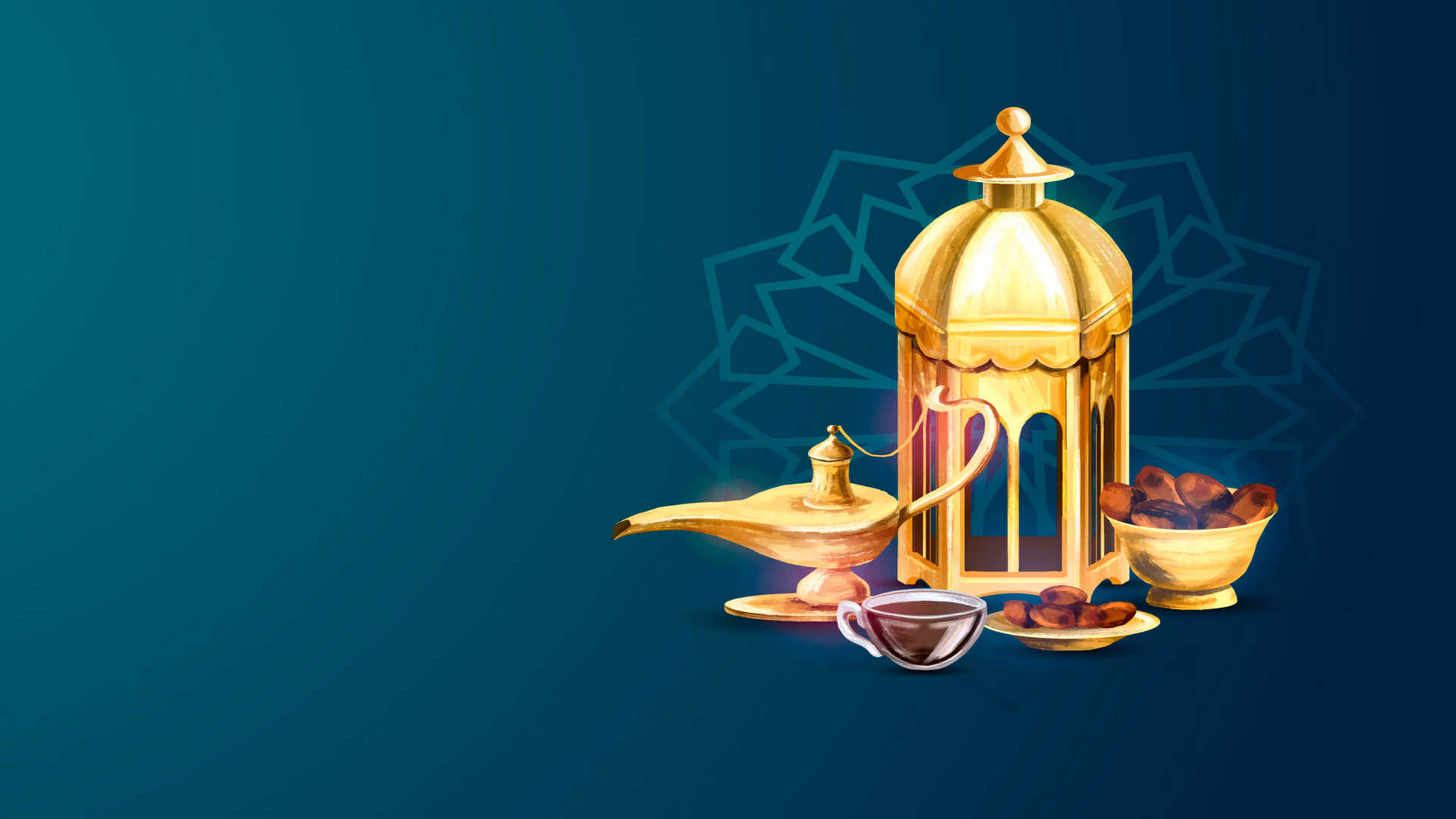 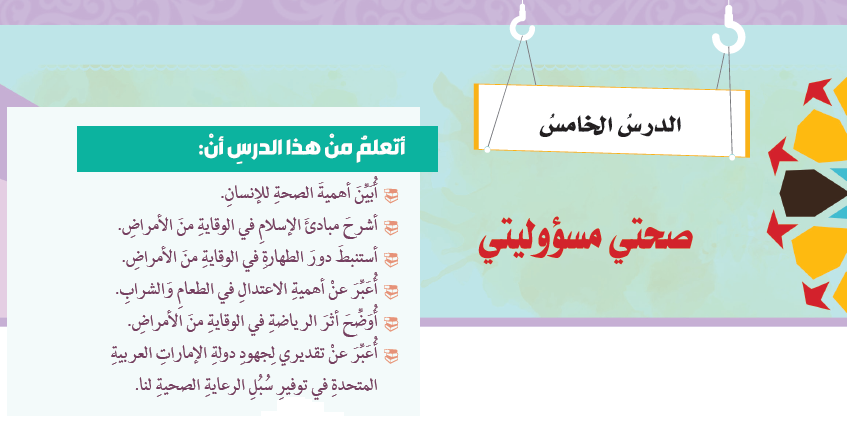 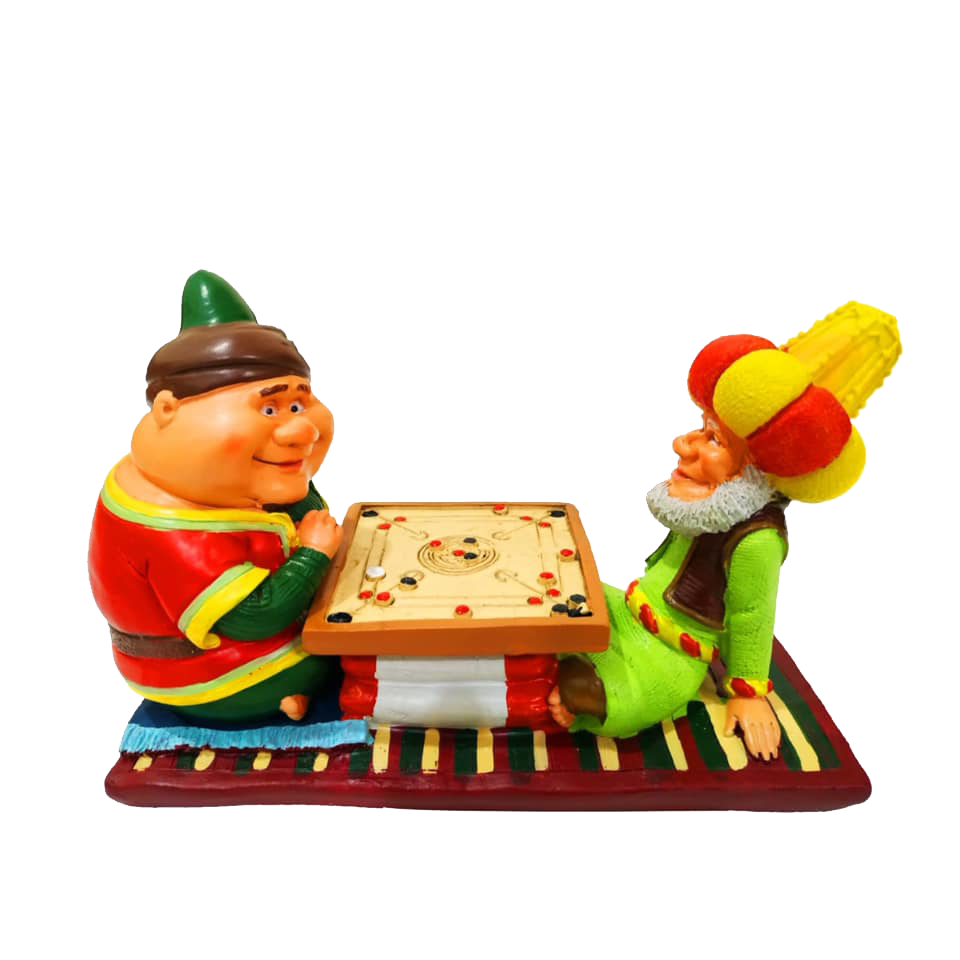 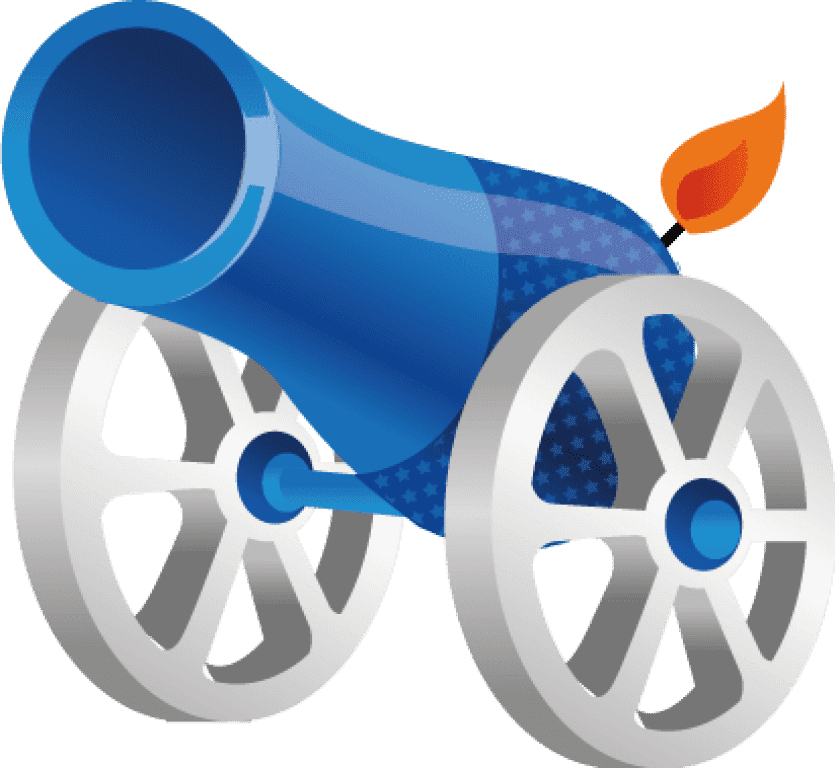 صحتي مسؤوليتي
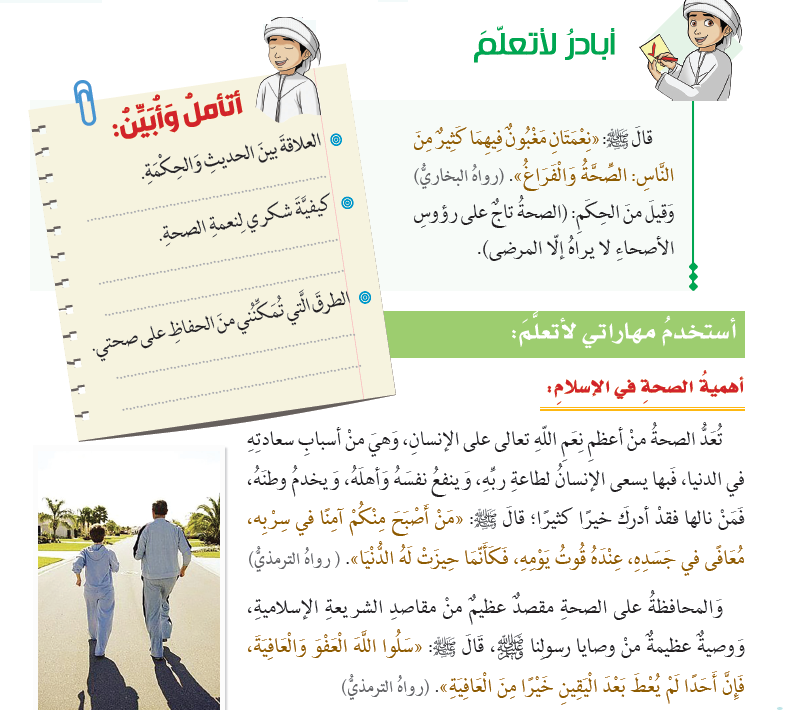 صحتي مسؤوليتي
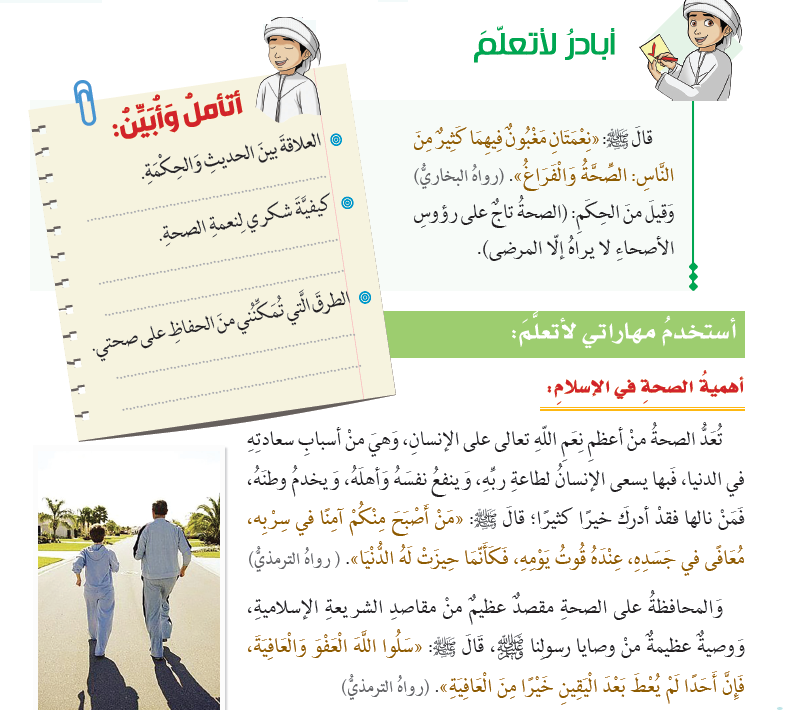 كلاهما يوضح بأن نعمة الصحة من الله لا يشعر بها إلا من يفقدها.
العناية بالصحة والوقاية من الأمراض
المحافظة على النظافة وممارسة الرياضة
 والاعتدال في الطعام والشراب.
صحتي مسؤوليتي
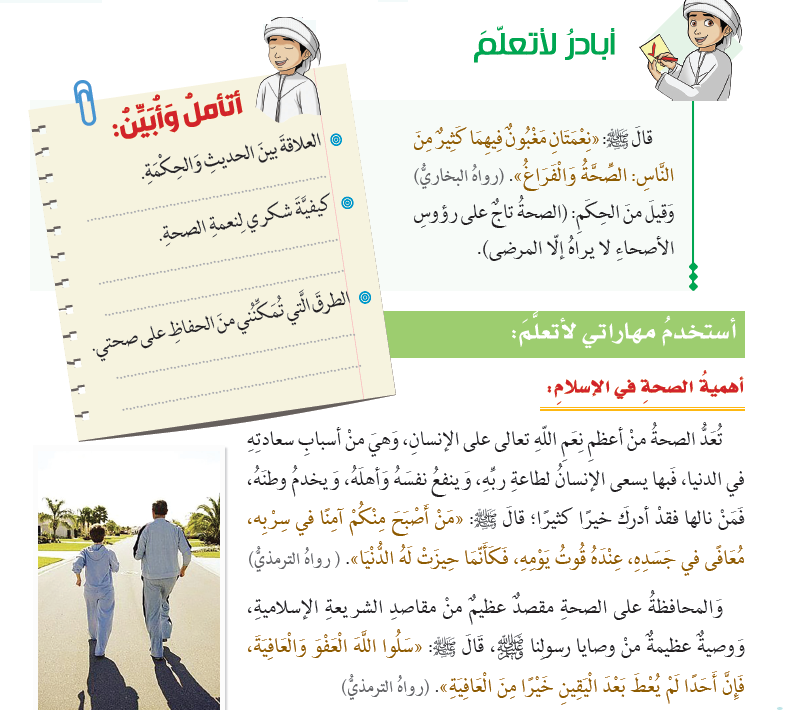 صحتي مسؤوليتي
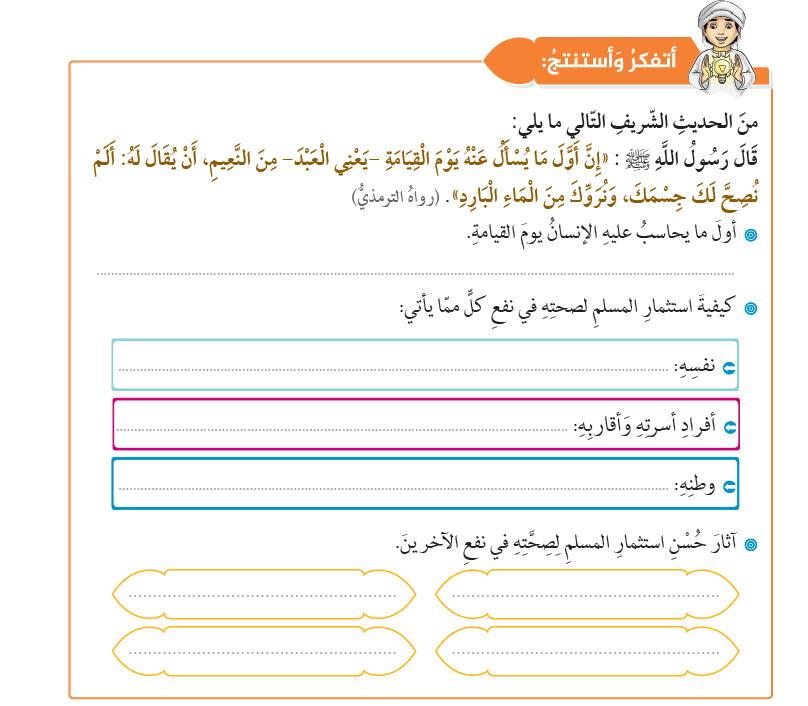 صحة الجسم
صحتي مسؤوليتي
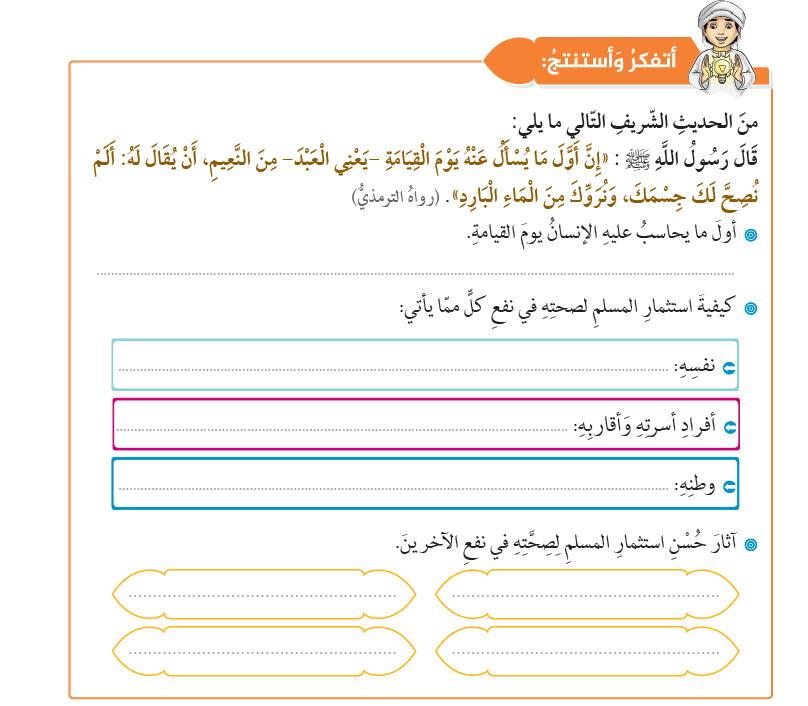 أداء العبادات بالتمام والكمال والاستمرار بالعناية والنظافة
الاهتمام أسرته ومساعدة الآخرين
الدفاع عن وطنه بكل طاقاته وإمكانياته
صحتي مسؤوليتي
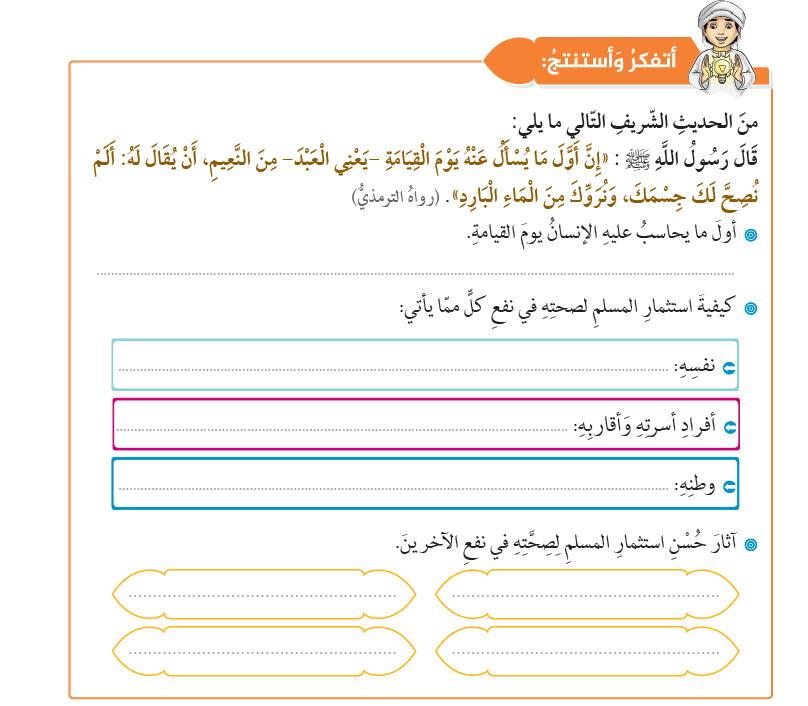 الأجر والثواب
ينال رضا الله تعالى
تطور المجتمع وتماسكه
تقوية العلاقات الاجتماعية
صحتي مسؤوليتي
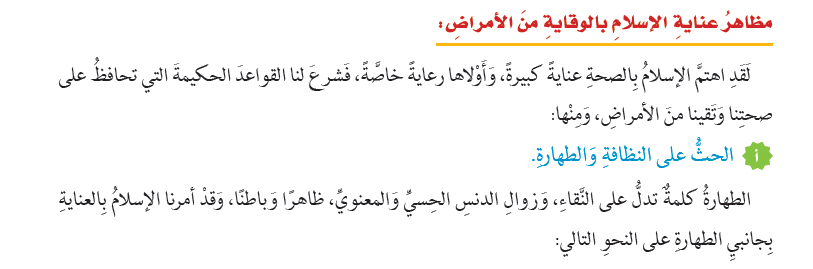 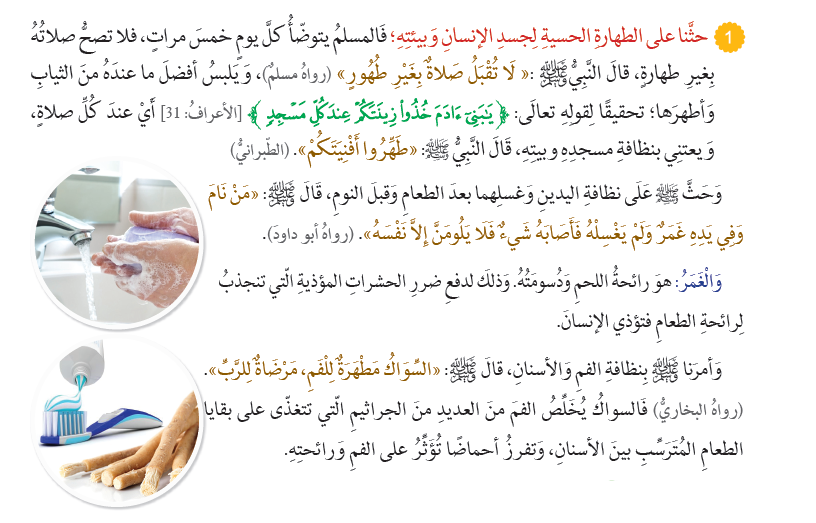 صحتي مسؤوليتي
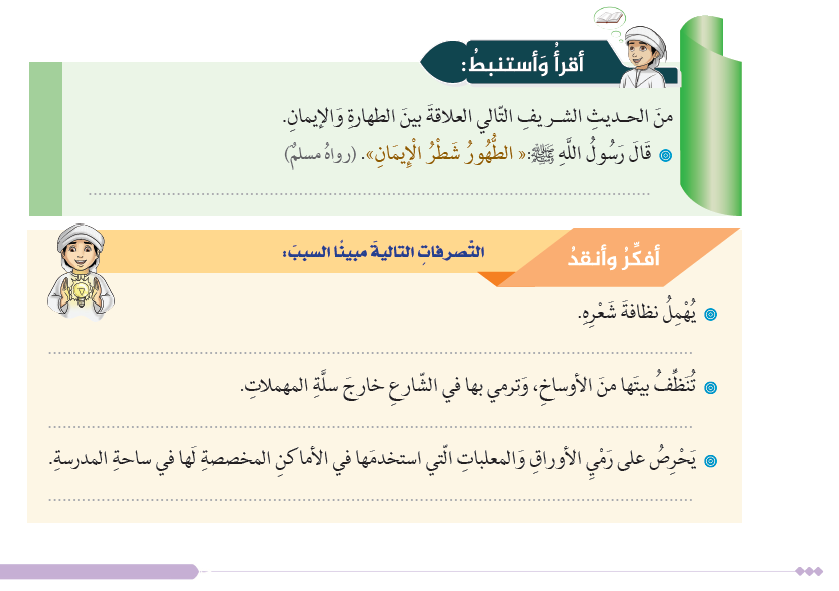 الطهارة جزء رئيسي وهام من دين الإسلام
صحتي مسؤوليتي
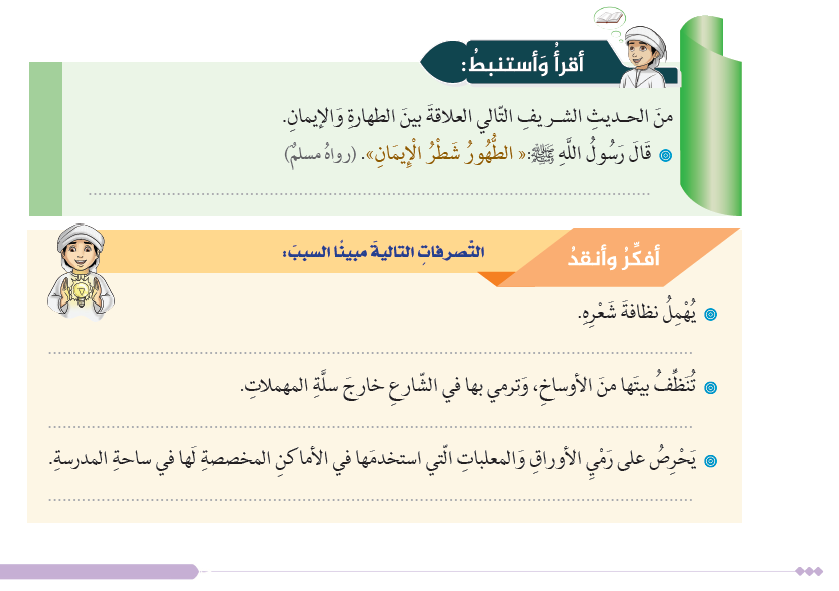 تصرف غير صحيح وقد يضر بصحته وديننا يدعو للنظافة.
تصرف غير صحيح ويضر بالبيئة وبصحة الآخرين
تصرف صحيح يحافظ على نظافة البيئة ويقي الناس من الأمراض.
صحتي مسؤوليتي
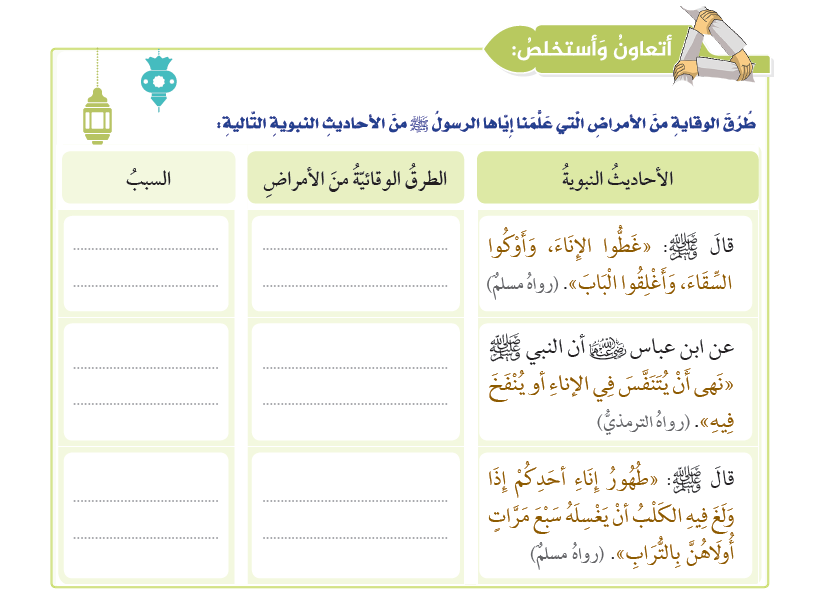 لحماية الإنسان من الجراثيم ومنع دخول الحيوانات
تغطية الإناء وقلبه وإغلاق الباب
عدم النفخ في  الإناء( الكوب مثلا)
لمنع دخول الجراثيم من دخول جسم الإنسان
تطهير الإناء الذي ولغ فيه الكلب سبع مرات إحداهن بالتراب
لأنّ لُعاب الكلب قد يضر بصحة الفرد
صحتي مسؤوليتي
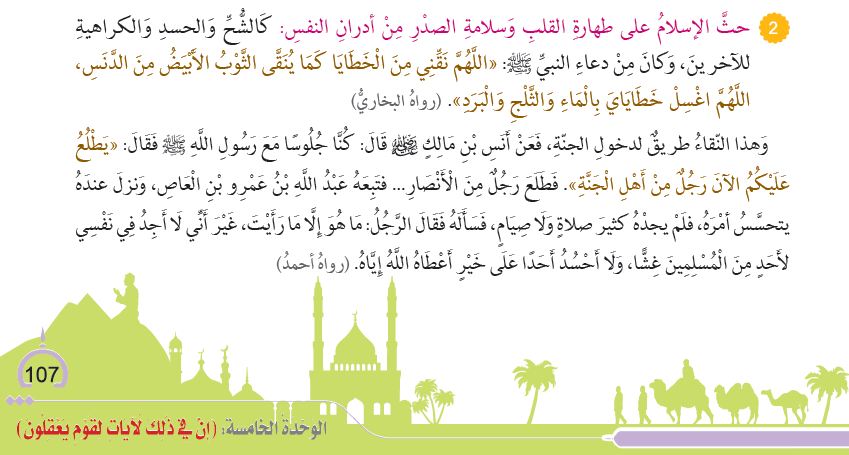 صحتي مسؤوليتي
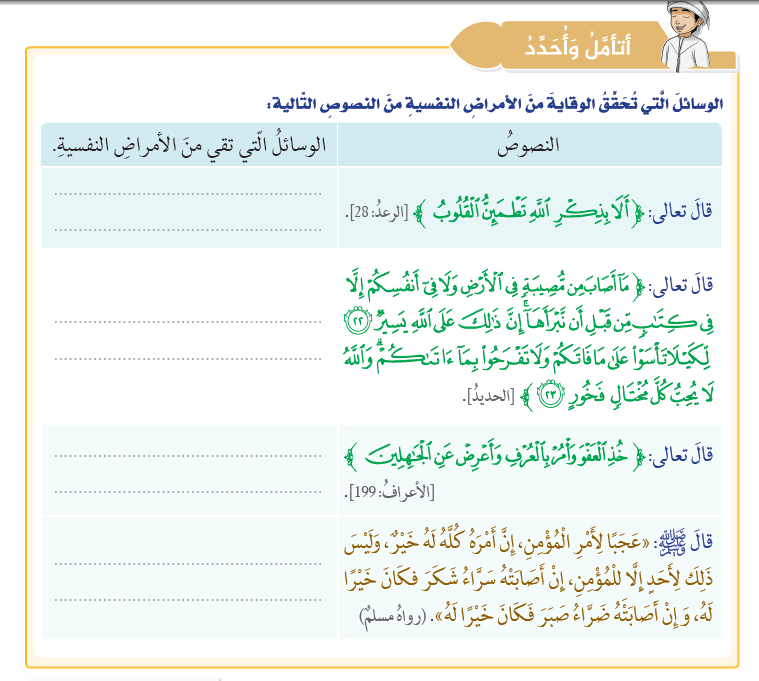 ذكر الله تعالى بالدعاء وقراءة القرآن
الأمل وعدم اليأس والإيمان بقضاء الله تعالى وقدره.
صحتي مسؤوليتي
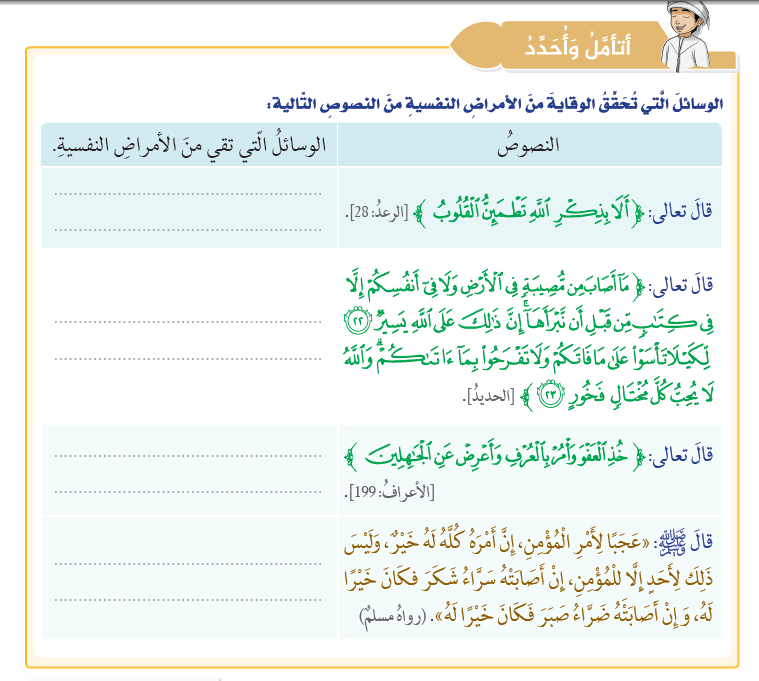 التسامح والعفو و مقابلة الإساءة بالإحسان
الصبر عند الشدائد وشُكر النِّعم وأصحاب الفضل والجود علينا
صحتي مسؤوليتي
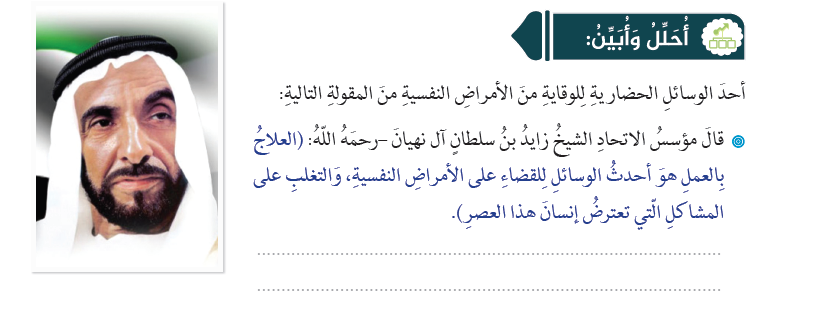 العمل النافع للنفس ولخدمة الآخرين والوطن
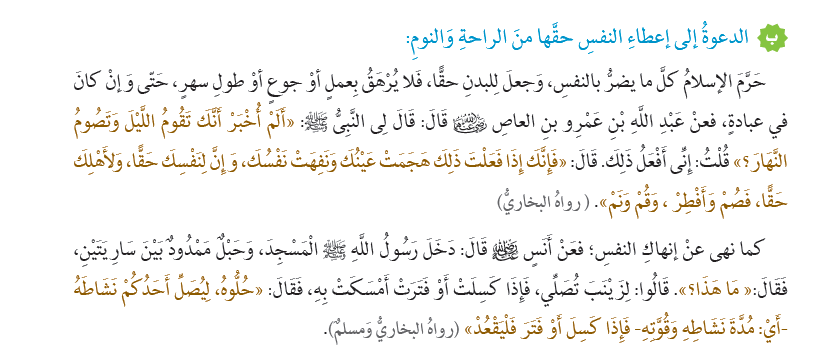 صحتي مسؤوليتي
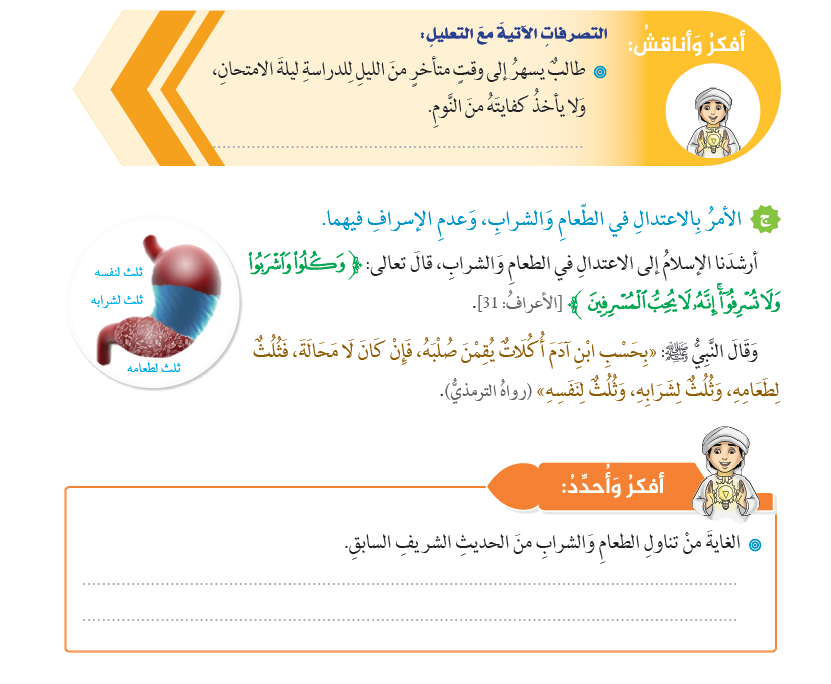 خطأ يضر بتفكيره وتركيزه في الامتحان
صحتي مسؤوليتي
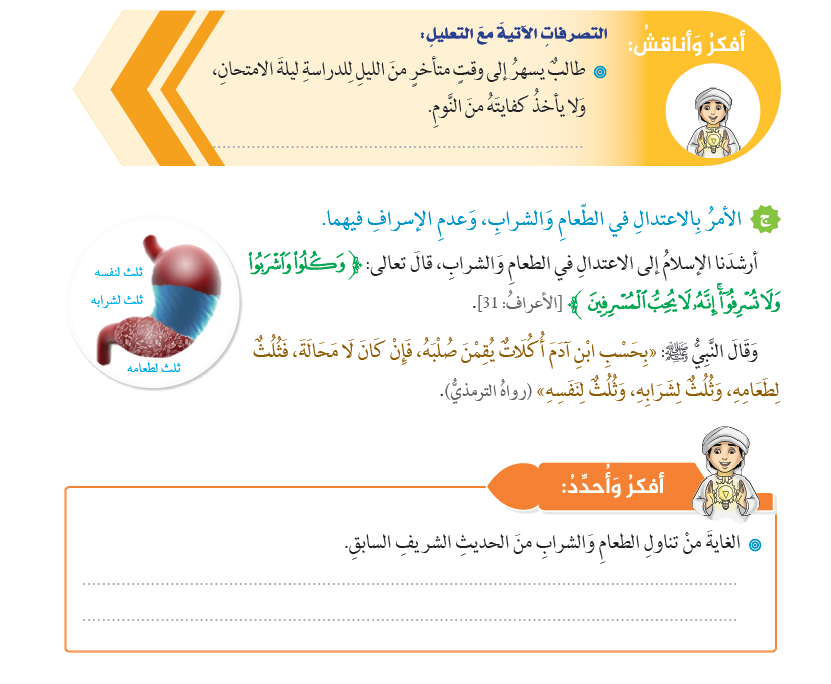 للمحافظة على صحة الإنسان ووقايته من الأمراض.
صحتي مسؤوليتي
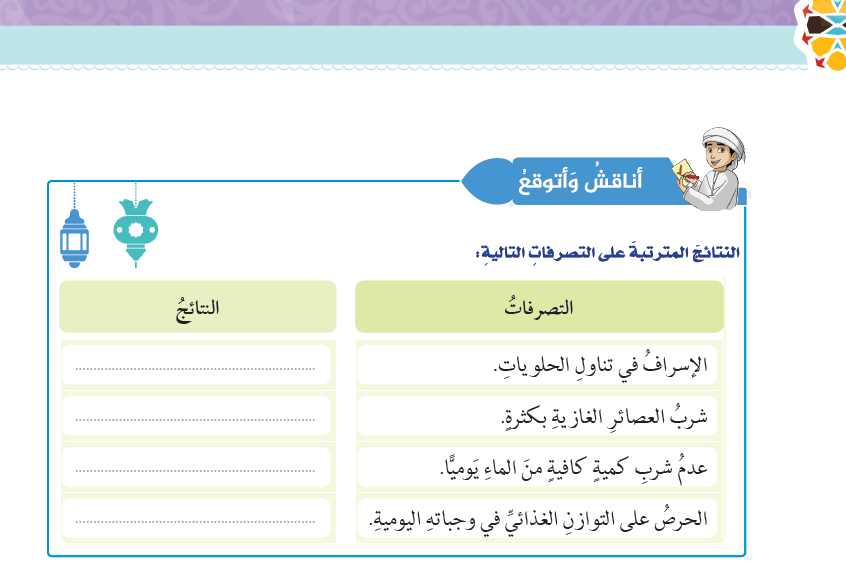 تسوس الأسنان وسبب للسمنة ومضر السكري
ترقق العظام والسمنة وعسر الهضم
يصيب الإنسان الجفاف وعسر الهضم
يوفّر للإنسان الطاقة اللازمة بدون ضرر
صحتي مسؤوليتي
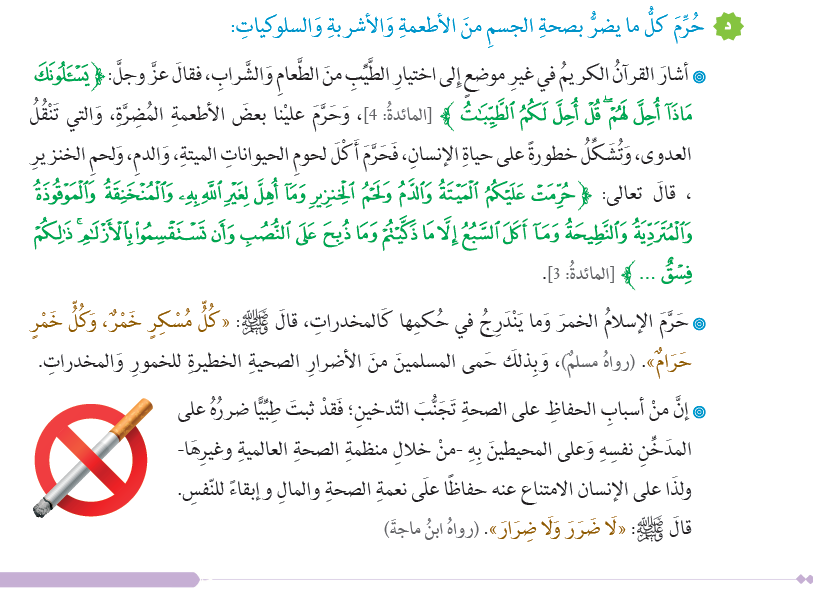 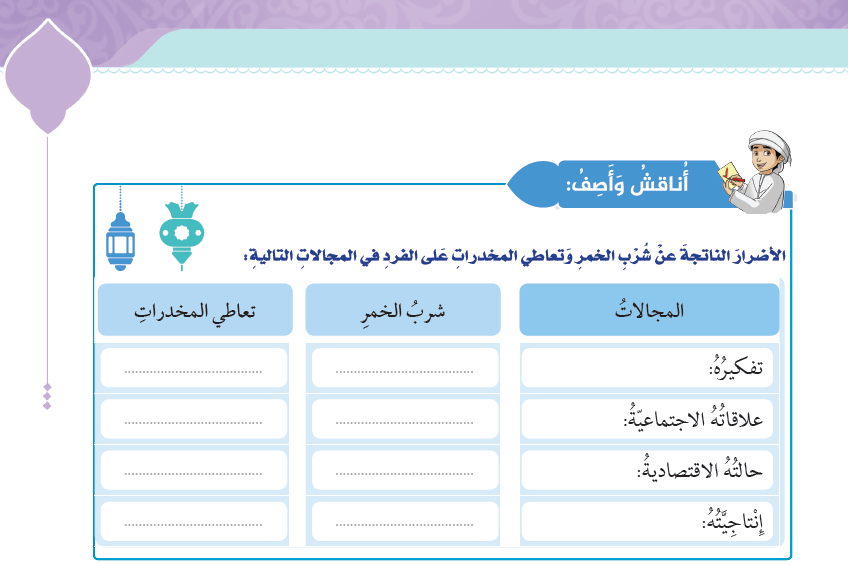 صحتي مسؤوليتي
يفقد الإنسان العقل والتركيز
يتلف عقله ويدمر تفكيره
تكون علاقته بأهله       وأسرته سيئة
ينفر منه الناس إذا أساء لهم
صحتي مسؤوليتي
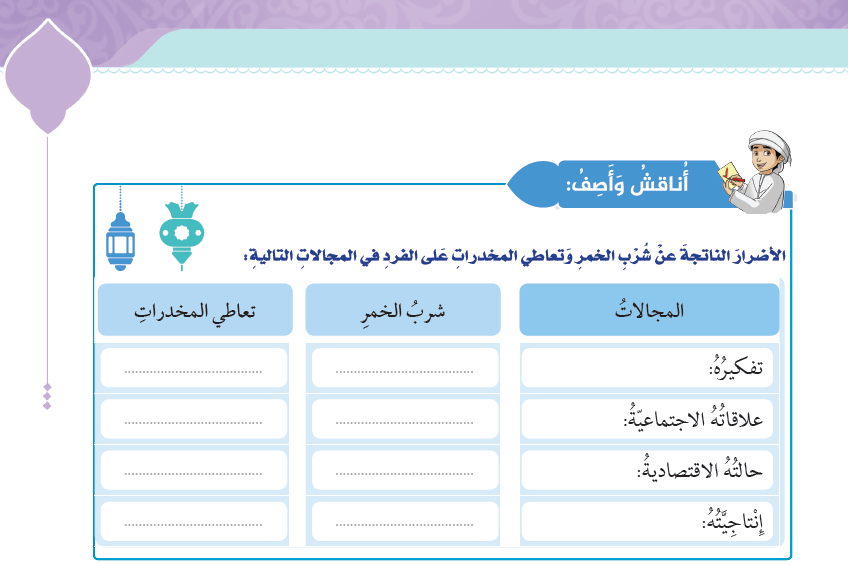 قد يصل به إلى الإفلاس
يضر بحالته الاقتصادية
إنتاجيته تقل وقت السُكر
يصبح مشلولاً عن العمل
صحتي مسؤوليتي
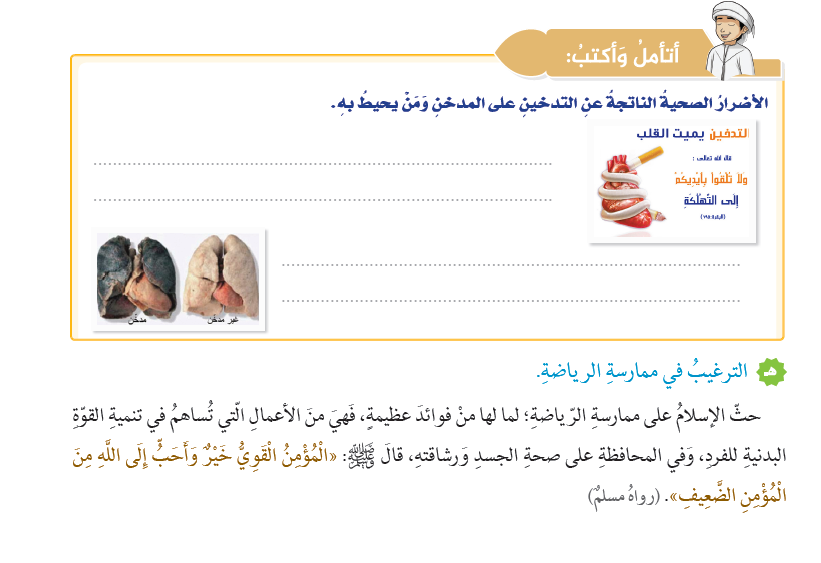 تضر بصحة الإنسان وتتلف الرئة وتضر بالقلب ومضيعة للمال كما أنها تضر وتؤذي من حوله بضيق التنفس والرائحة.
صحتي مسؤوليتي
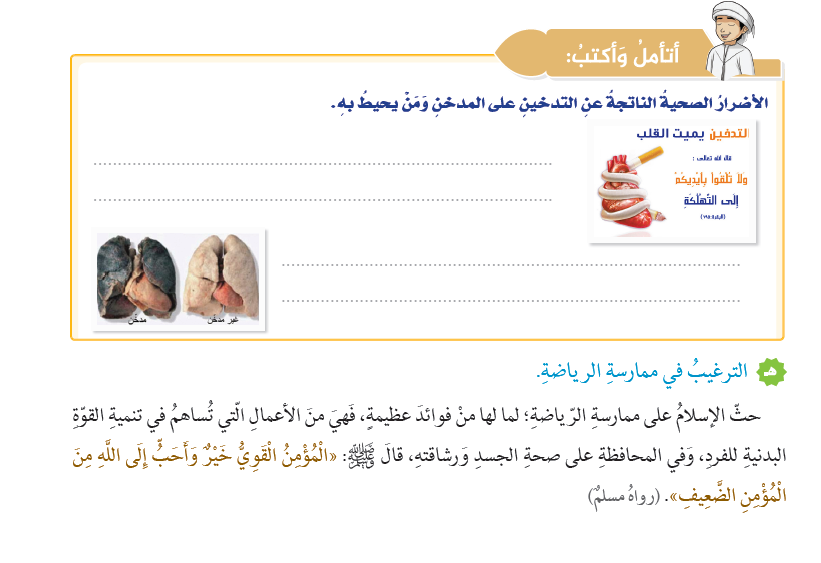 صحتي مسؤوليتي
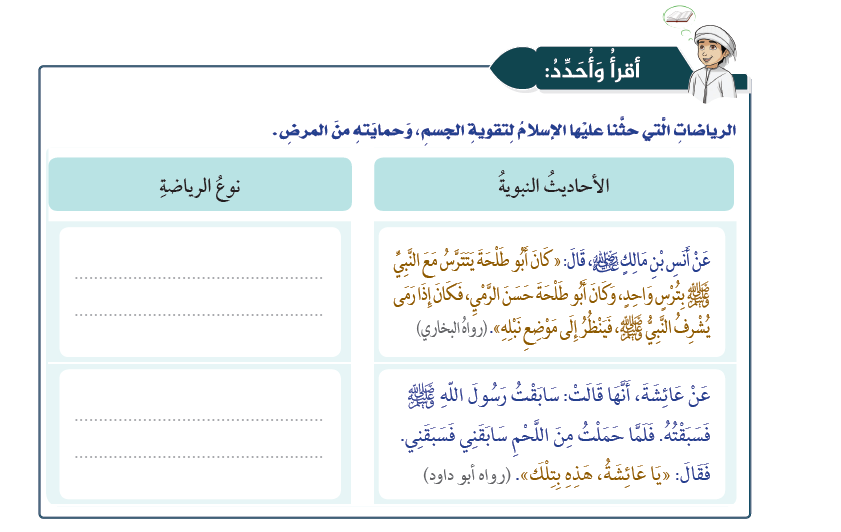 الرماية
سباق الجري
صحتي مسؤوليتي
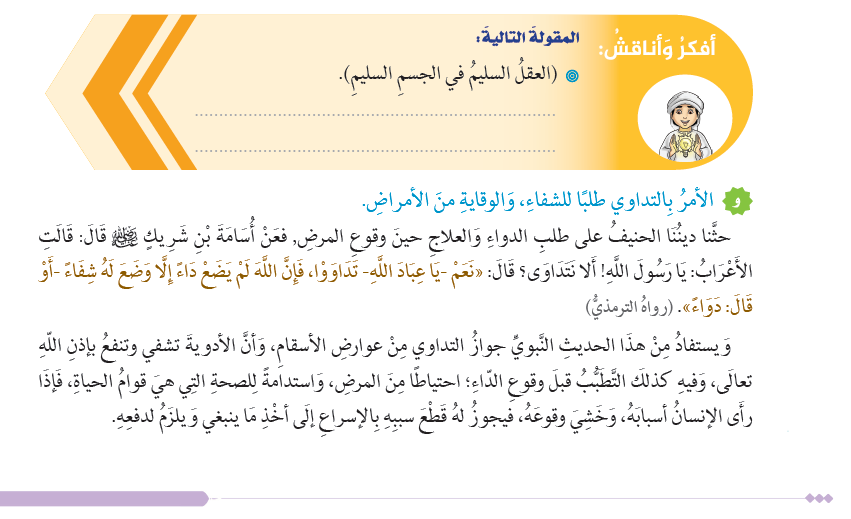 سلامة الجسم سلامة لسائر الأعضاء.
صحتي مسؤوليتي
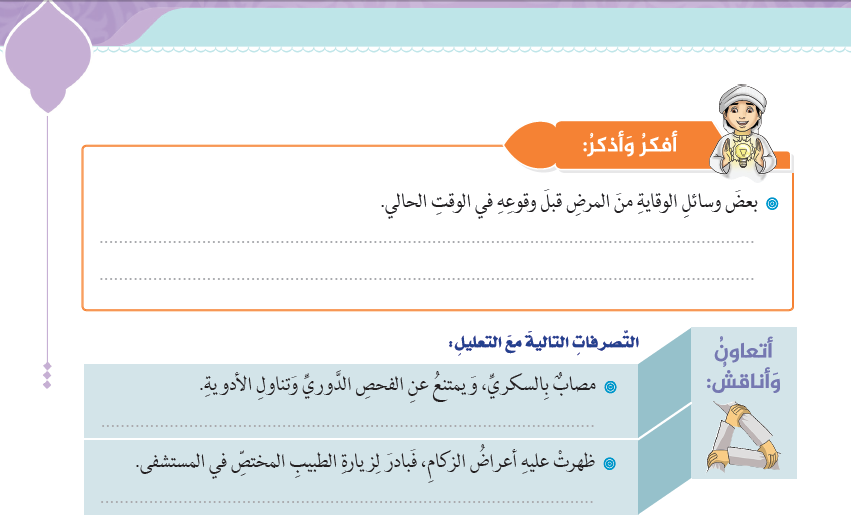 الفحص الدوري والتحاليل المخبرية التطعيم من الأمراض والأوبئة.
صحتي مسؤوليتي
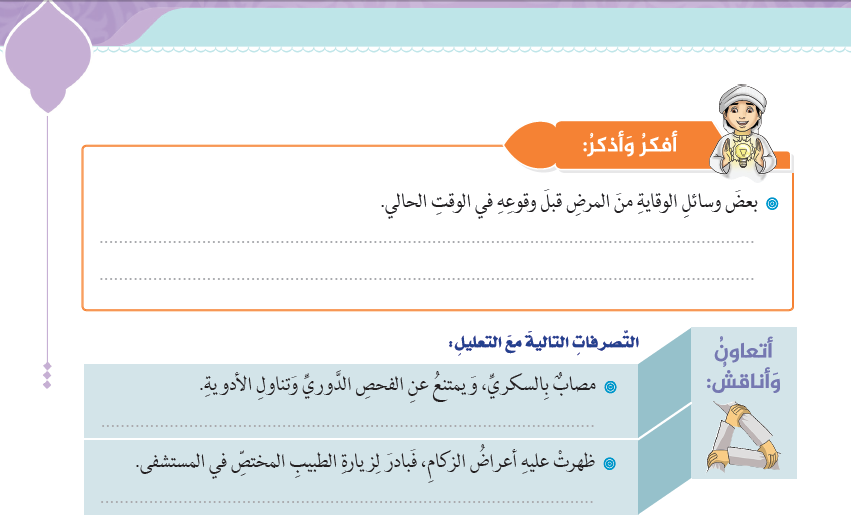 تصرف غير صحيح لأنه يضر بالصحة وإلى تفاقم المرض.
تصرف صحيح وقاية لجسمه من المرض وأضراره.
صحتي مسؤوليتي
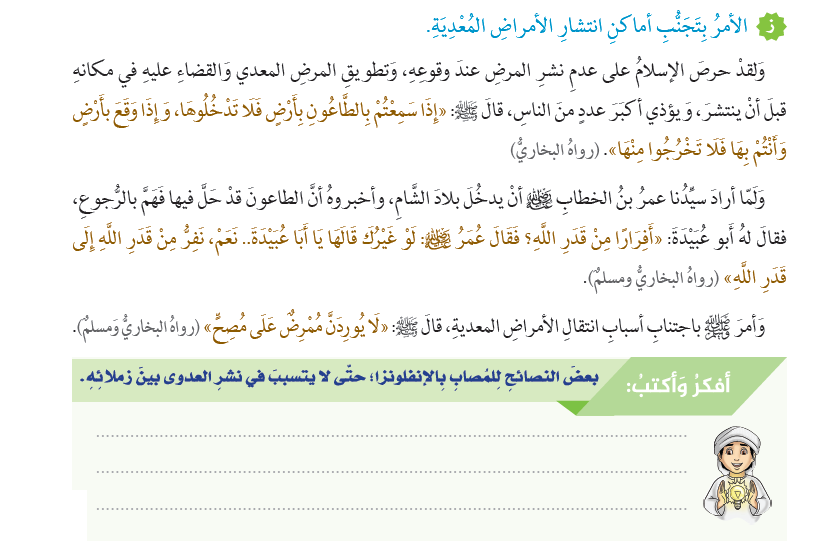 صحتي مسؤوليتي
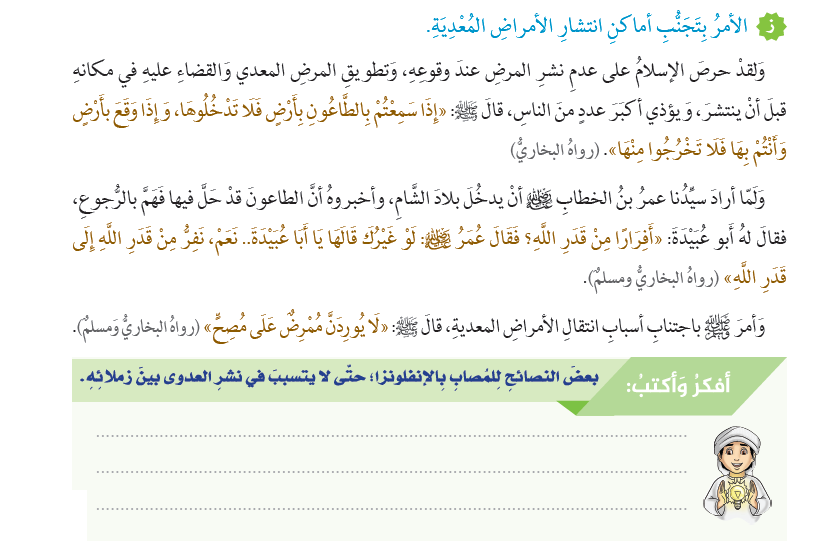 الابتعاد عن زملائه وعدم استعمال أدوات الغير حتى لا ينتقل المرض لهم.
صحتي مسؤوليتي
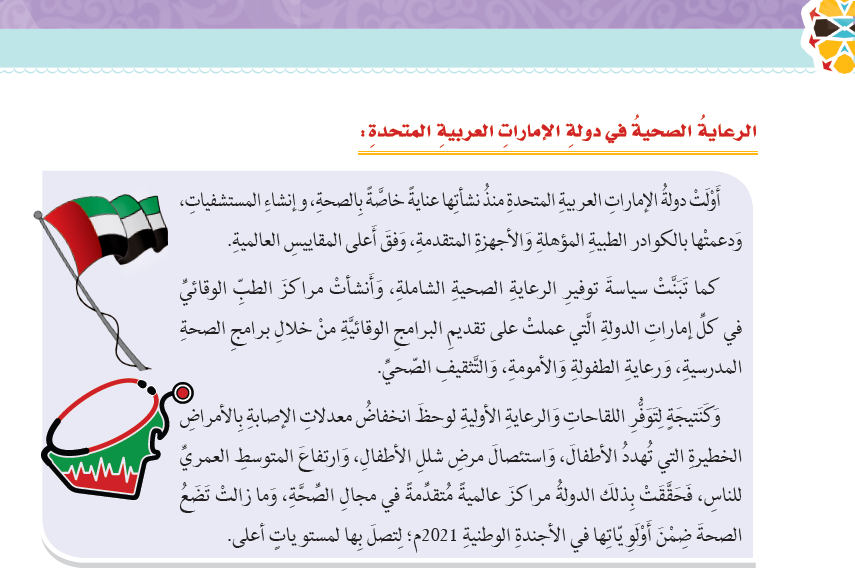 صحتي مسؤوليتي
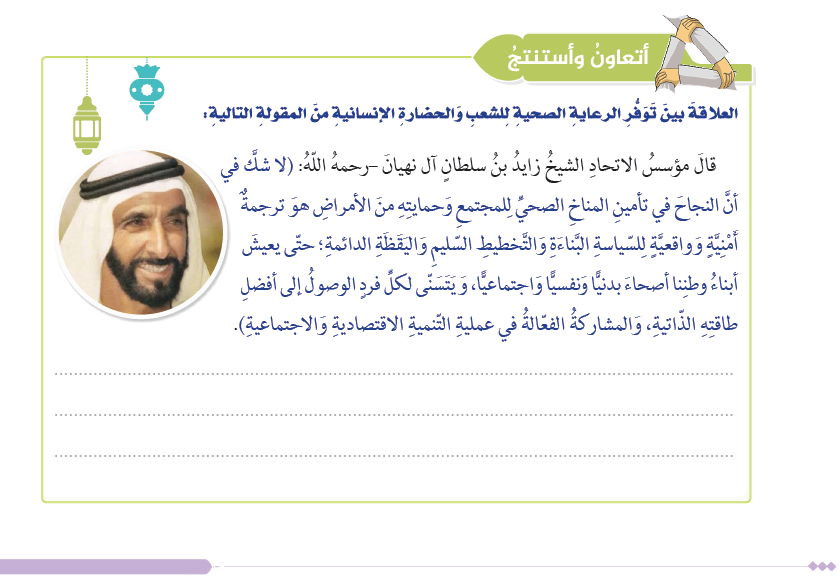 الصحة توفر للإنسان الطاقة التي تمكنه من المشاركة الفاعلة في عملية التنمية الاقتصادية والاجتماعية.
صحتي مسؤوليتي
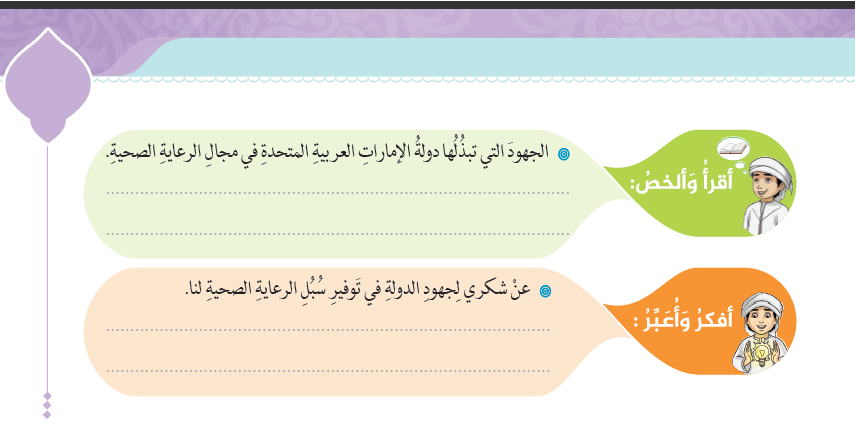 ابراز جهود الدولة لتنمية روح الولاء عند الطلبة وتوجيههم لشكر النعم و تنمية قدراتهم
الدعاء للحكام بالصحة وطول العمر والإخلاص لوطني والمحافظة على مرافق بلادي
صحتي مسؤوليتي
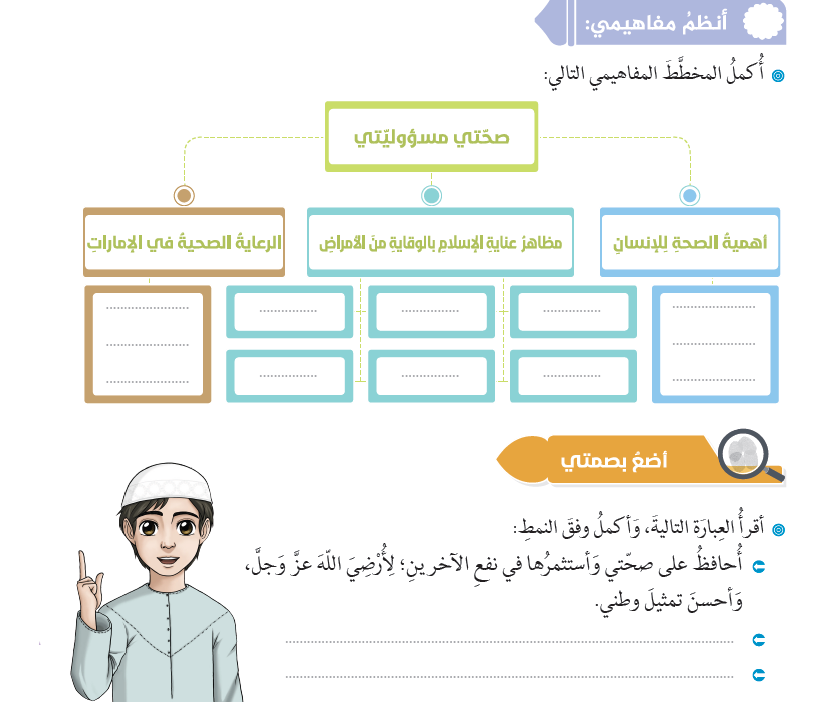 الحمية
العلاج
العقل السليم في الجسم السليم
الوقاية
متطورة ومتقدمة
الحذر
النظافة
الطهارة
صحتي مسؤوليتي
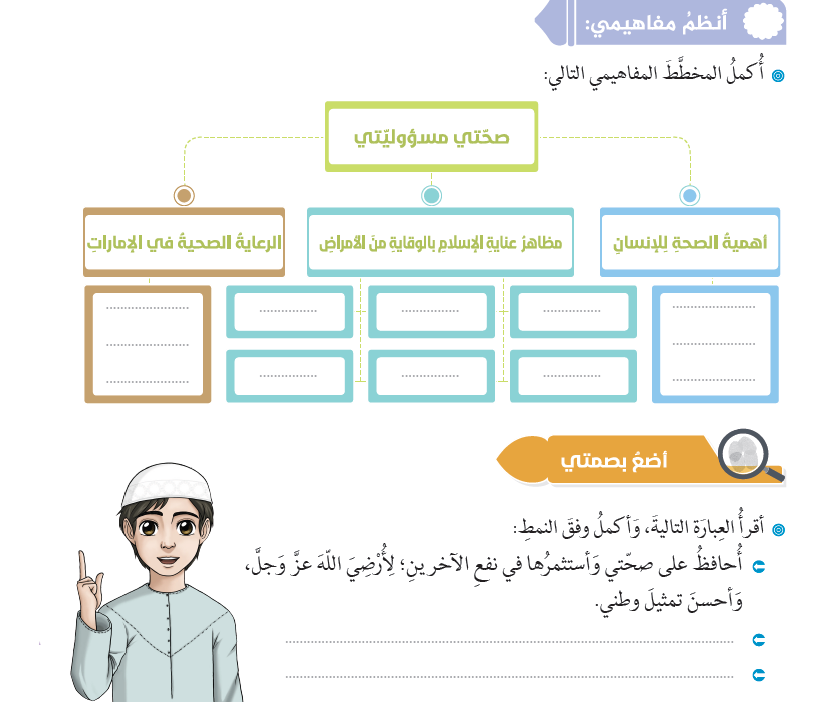 العقل السليم في الجسم السليم
درهم وقاية خير من قنطار علاج
صحتي مسؤوليتي
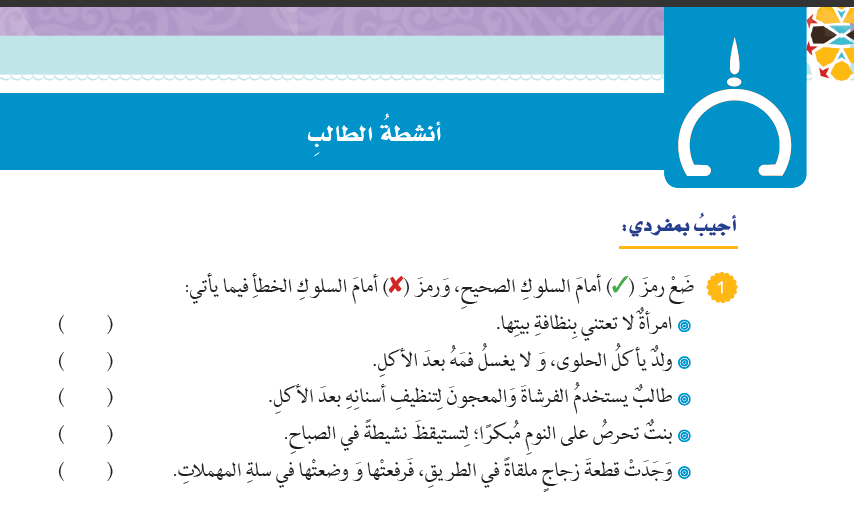 XX
√
√
√
صحتي مسؤوليتي
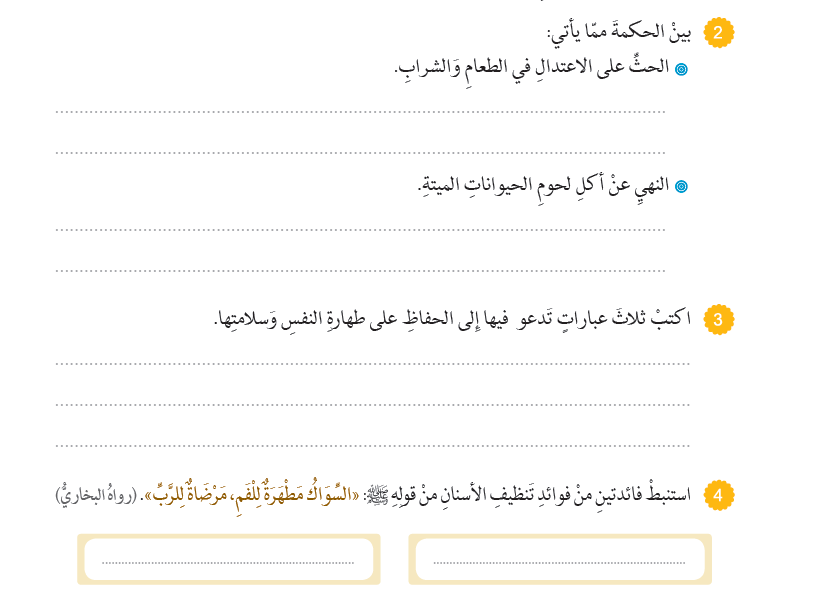 وقاية الجسم من السمنة والأمراض.
لأنها تضر بالجسم وينفر الإنسان منها بطبعه.
صحتي مسؤوليتي
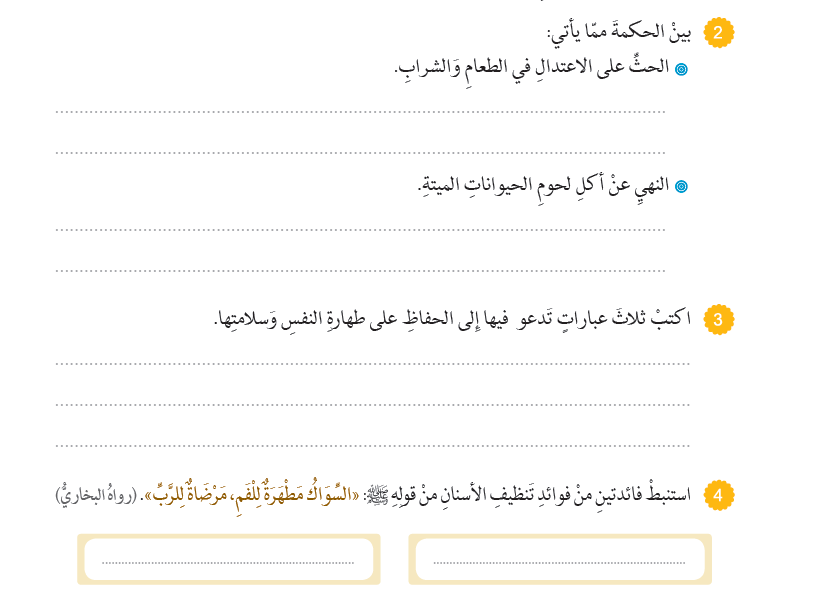 درهم وقاية خير من قنطار علاج
المعدة بيت الداء والحمية رأس كل دواء
العقل السليم في الجسم السليم
مرضاة للرب
مطهرة للفم
صحتي مسؤوليتي
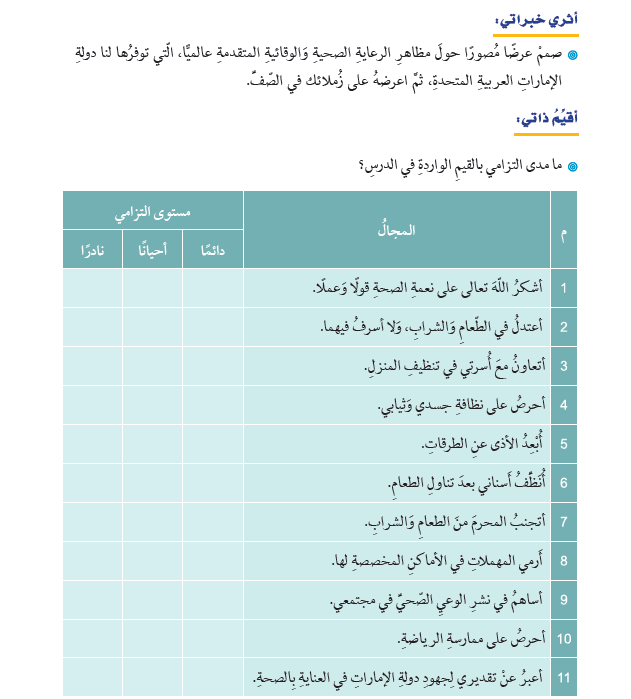 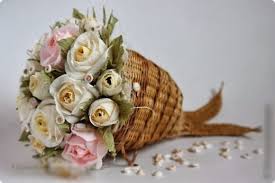